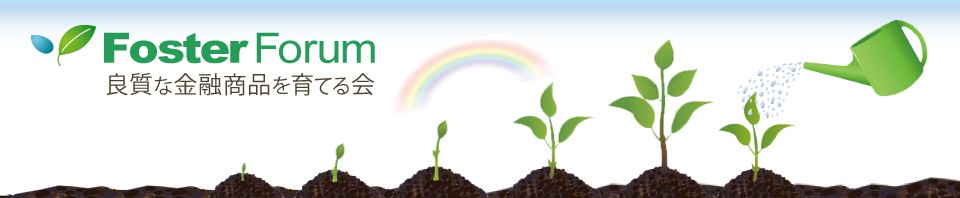 2025年度　定時総会2025年1月29日
Ⅰ 総会の概要
◎ 開催日時：2025年1月29日（水）17時半〜18時

◎ 開催場所：永沢総合法律事務所（東京・八重洲）及びZoom

◎出席者：基本会員	会場参加　川元、木村、坂本、長谷川
		　　	欠席（議長に委任）　大江、楠本、丹野
	　一般会員　	会場参加　永沢、石川、島	　
　　　　　　　　　　	オンライン参加　杉山、平賀、和知
1
Ⅱ 決議・協議事項
2025年度の運営体制について
石川由美子さんと島義夫さんを基本会員とすることが承認されました。

基本会員の中から次の７名を2025年度の理事として選任しました。なお、理事は、事務局会議に出席し、フォスター・フォーラムの運営方針はじめ事務局運営を決定します。
　　石川由美子さん、大江佳代さん、川元由喜子さん、木村恭子さん
　　坂本綾子さん、島義夫さん、長谷川摂さん

永沢裕美子さんを引き続き世話人とすることが承認されました。

2025年度の活動テーマは、引き続き「金融経済教育」とする案が承認されました。

2025年度の年会費を引き続き０円とする案が承認されました。
2
Ⅲ 報告事項
2024年度の活動報告
11月22日にサロン学習会を開催　
　「若者への金融経済〜その内容と在り方を考える」　講師 島義夫さん
メールマガジン発行（5月15日、10月26日、12月23日）
ホームページのリニューアル（10月）
事務局会議を開催　等

2. 2024年度の収支報告
収入　0円
支出　19,702円
内訳　ホームページ　サーバー　　　　　2023年　5,238円、2024年　6,600円
		　　　独自ドメイン料金　 2023年　3,982円、2024年　3,982円
　　　書籍代（高校家庭科教科書）　　　2023年
3
Ⅲ 報告事項
3. 2025年度(2025年2月1日〜2026年1月31日）の活動計画
サロン学習会の開催（年に４回程度）
	金融経済教育をテーマにした学習会
	その他、会員が専門とするテーマによる情報交歓会
メールマガジン発行（年間６回）
事務局会議の開催（年間１０回程度）
企業や業界団体、当局等との意見交換会
執筆（国民生活センター「くらしの豆知識」等）
意見書の提出　等
4
今年度もよろしくお願いいたします。
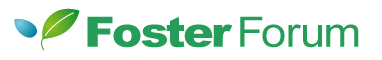 5